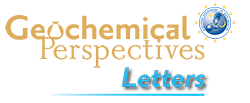 Rivas-Lamelo et al.
Magnetotactic bacteria as a new model for P sequestration in the ferruginous Lake Pavin
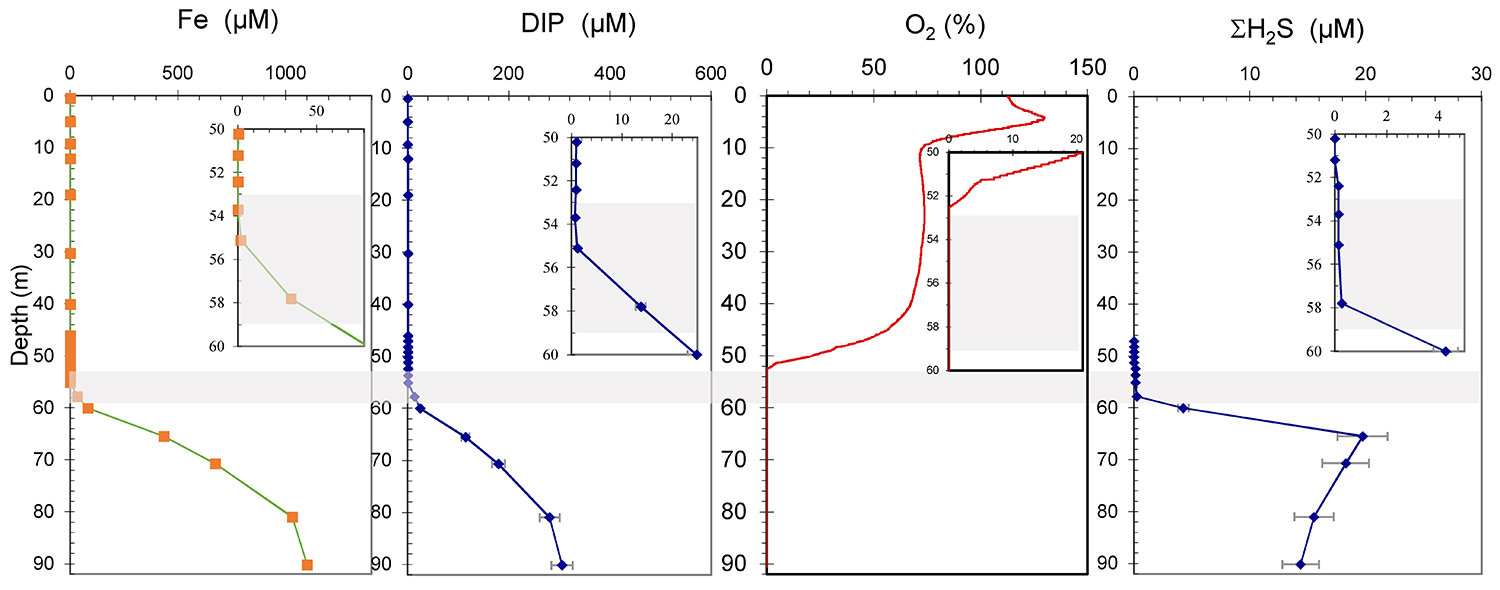 Figure S-1 Geochemical depth profiles in the water column of Lake Pavin. The depth profile of O2 was measured in situ, while depth profiles of dissolved H2S (ΣH2S), dissolved PO4 (DIP) and dissolved Fe2+ were measured on water samples collected using a Niskin bottle. The grey rectangle outlines the depth range in which MTB cells were collected.
Rivas-Lamelo et al. (2017) Geochem. Persp. Let. 5, 35-41 | doi: 10.7185/geochemlet.1743
© 2017 European Association of Geochemistry
[Speaker Notes: Figure S-1 Geochemical depth profiles in the water column of Lake Pavin. The depth profile of O2 was measured in situ, while depth profiles of dissolved H2S (ΣH2S), dissolved PO4 (DIP) and dissolved Fe2+ were measured on water samples collected using a Niskin bottle. The grey rectangle outlines the depth range in which MTB cells were collected.]